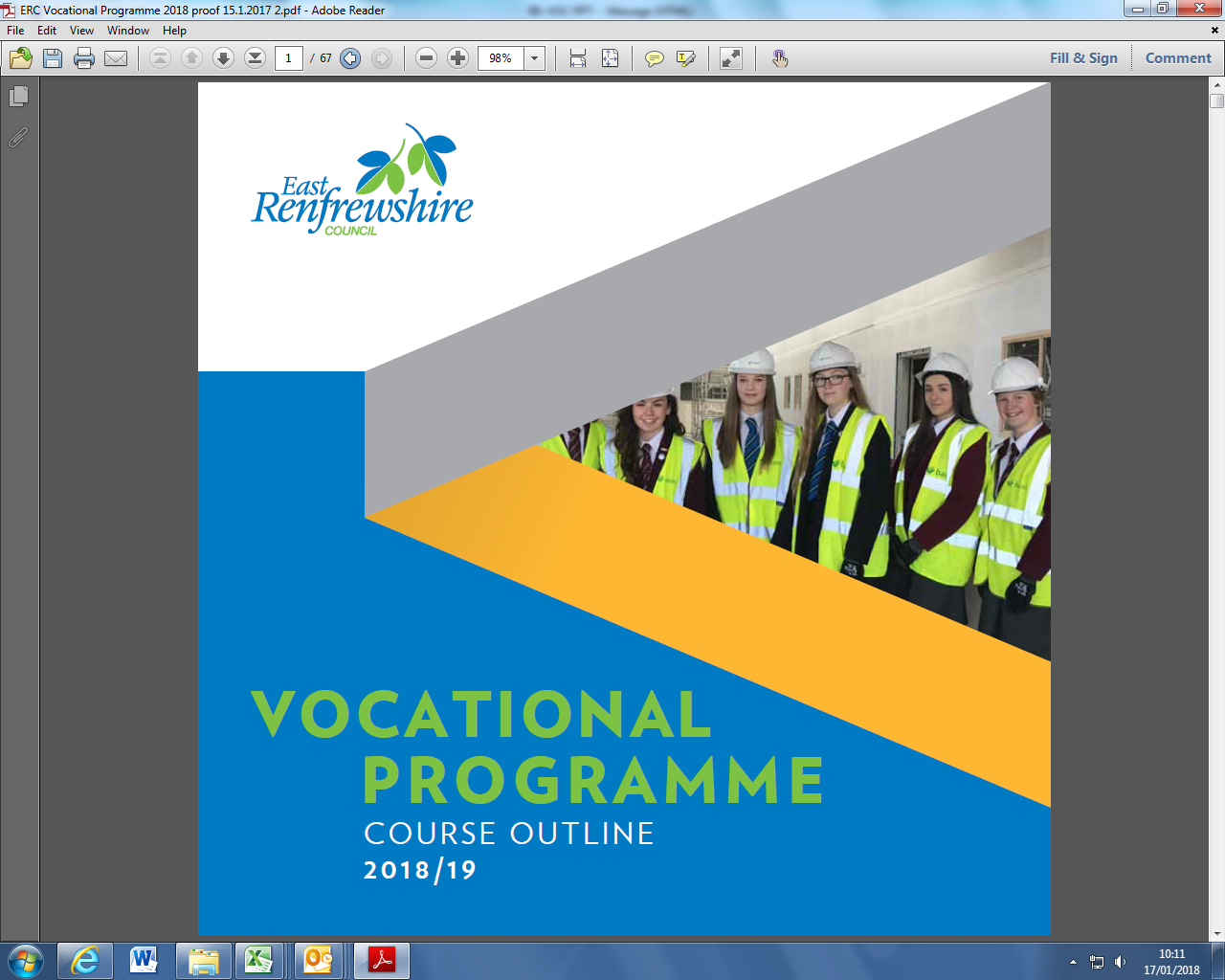 Course Guide 2018/19
Programme Details
2.5 days per week 
Monday, Tuesday, Wednesday afternoons, Thursday all day, 
2 half days
Tuesday/Thursday afternoons
Friday morning
     Periods 1,2,3
Transport provided or travel expenses reimbursed
Programme Details
Opportunity to gain qualifications and practical experience 

Most courses run from August to May

Progress reports provided 

Attendance/attitude/performance monitored

Courses do not run on school holidays or in-service days.
Benefits of Vocational Courses
Relevant for career / work

Practical

New Environment / opportunity to try college

Treated as an adult (responsibility)

Qualifications – Access, National 4, National 5, National Progression Awards, Higher, National Certificate & University Level 1 & 2
Open to S5 and S6 pupils


some places available to S4
Our Partners
City of Glasgow College
Glasgow Clyde College 
Glasgow Kelvin College 
West College Scotland 
Glasgow Caledonian University
Strathclyde Univeristy
Encroute Catering
Greenhouse Community Café
Neilston Development Trust 
U Concept
Courses Available in the following sectors
Access and Continued Learning 
Aviation and Travel
Care, Health Life Science & Social Care
	Community and Flexing Learning	
Construction & Engineering
Creative and Digital Industries & Music
Fashion & Design
Hair and Beauty
Horticulture, Hospitality and Landscaping
Humanities & Social Sciences
Nautical	
Personal Development
Sports
Uniformed & Emergency Services 
Vehicle Systems
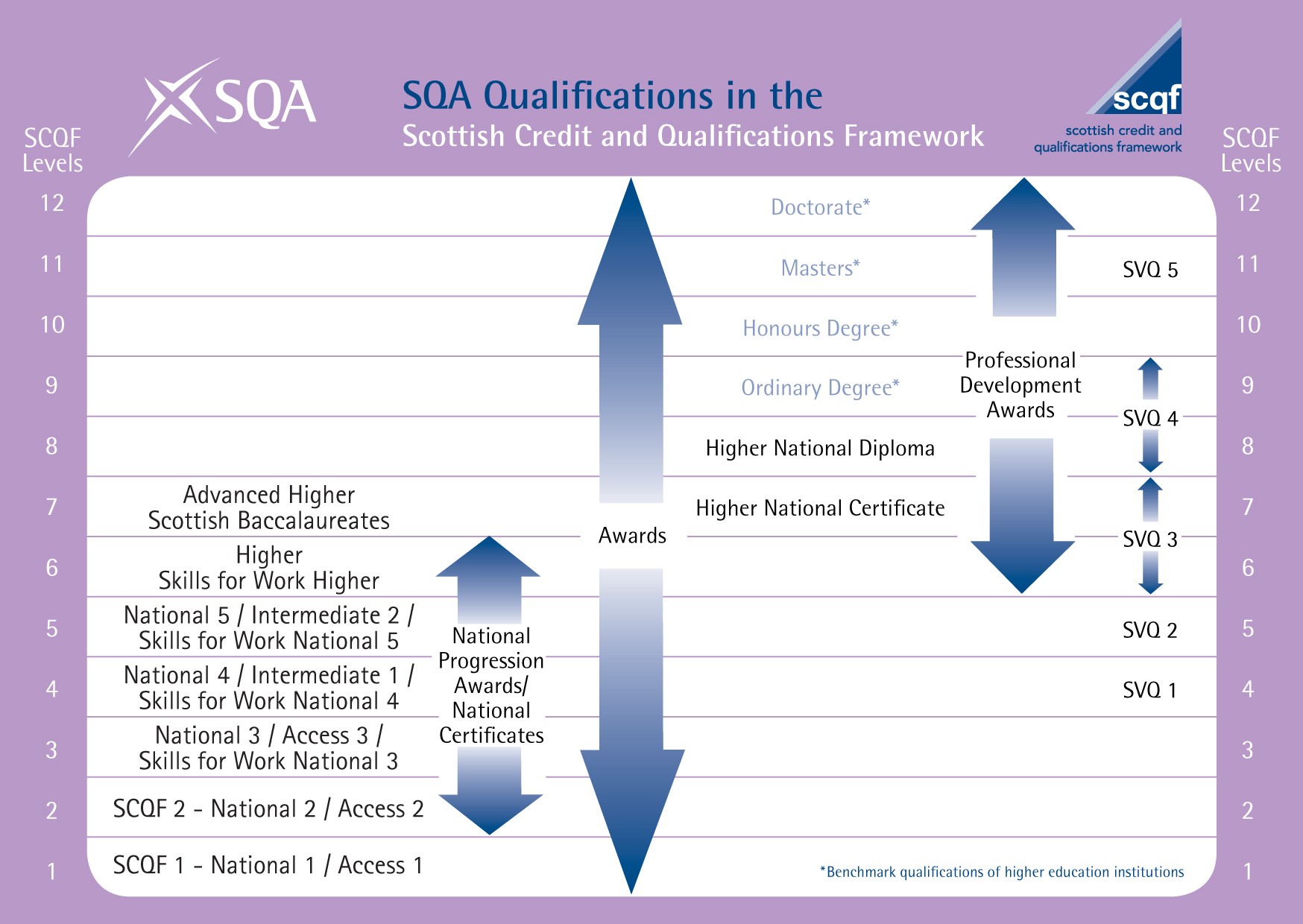 Applying for a course
Register interest with Pupil Support PT 

Complete application form, (including parental consent) – see Pupil Support PT 

Interview

School report
The Vocational Training Programmebooklet can be downloaded from:
http://www.eastrenfrewshire.gov.uk/article/1740/About-our-schools